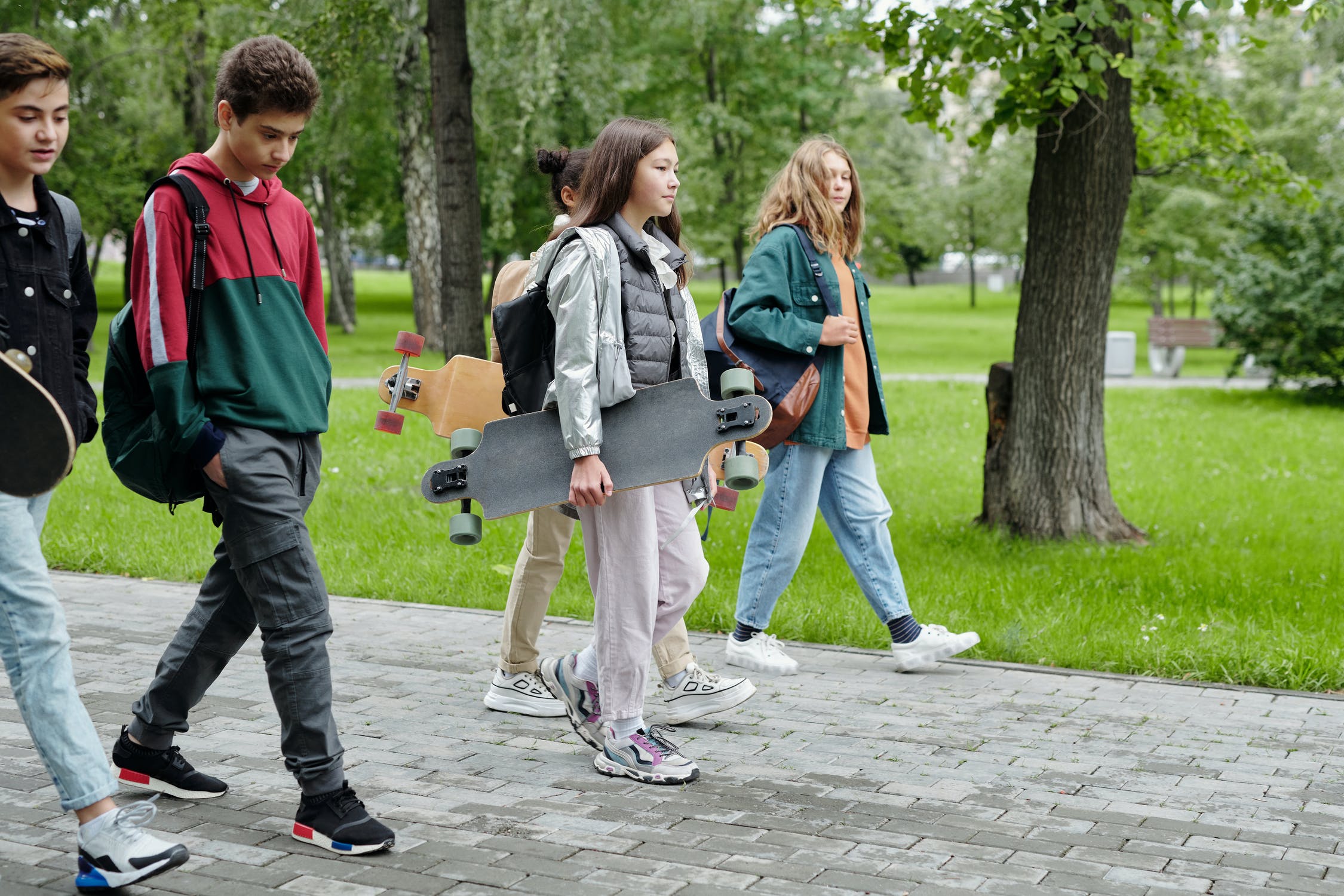 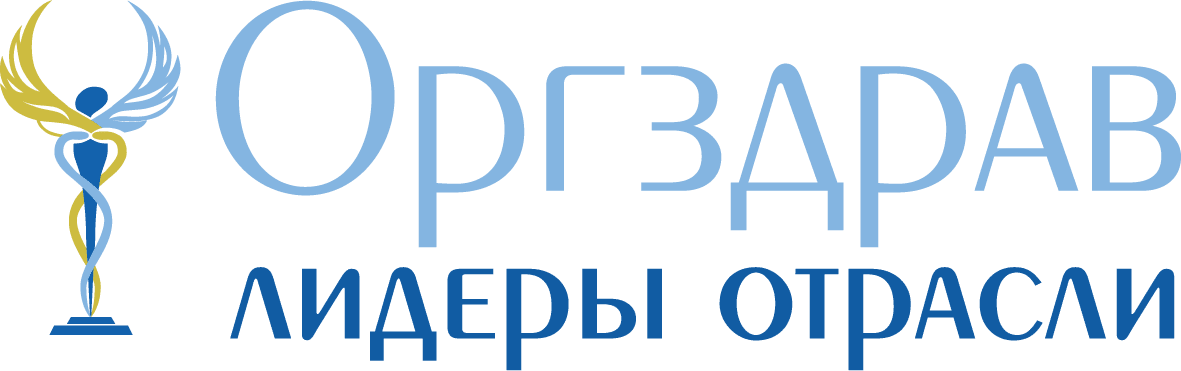 СОХРАНИТЬ РЕПРОДУКТИВНОЕ ЗДОРОВЬЕ ПОДРОСТКОВ
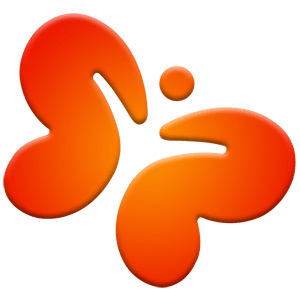 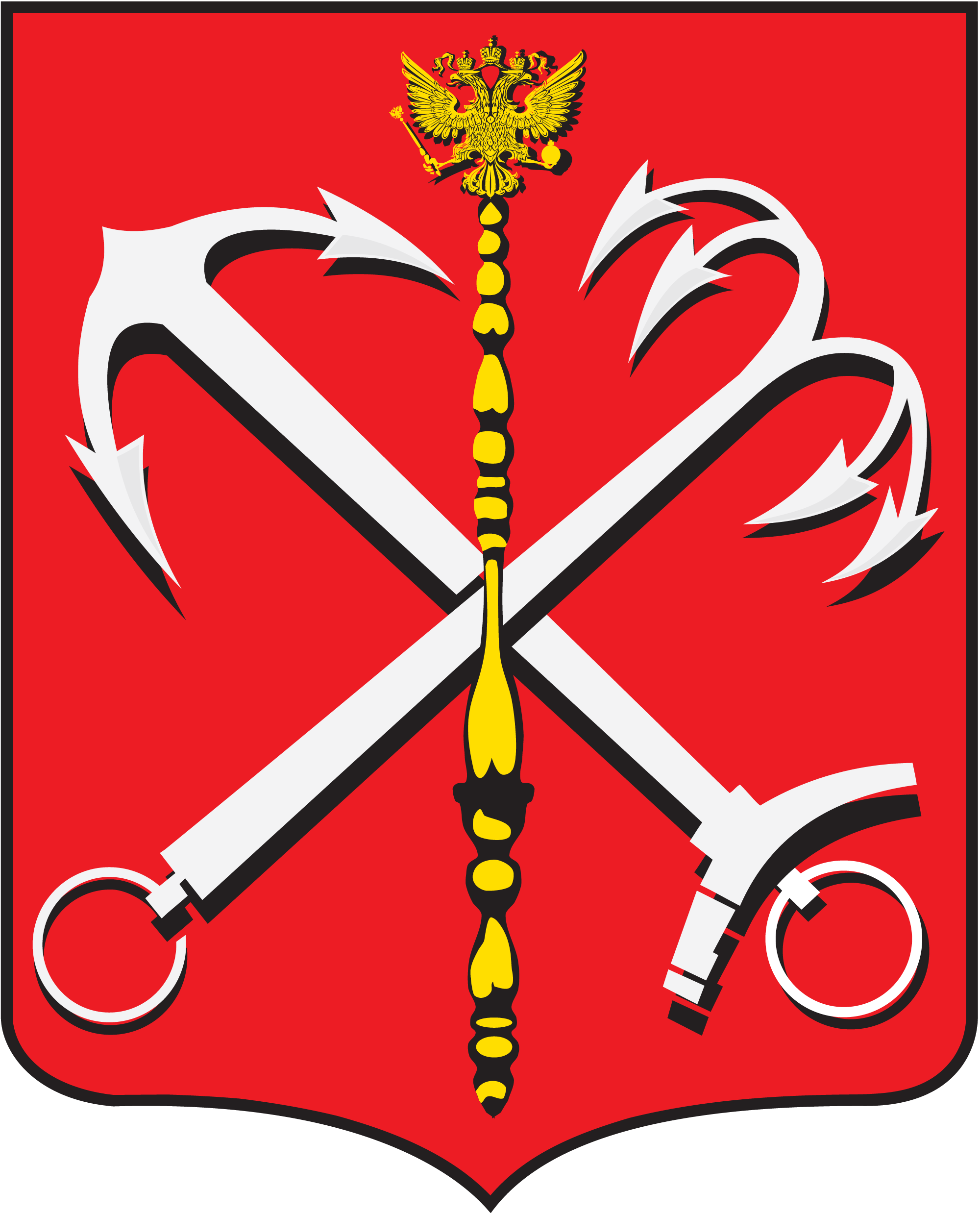 Ипполитова М.Ф.
главный врач СПб ГБУЗ ГЦОРЗП  «Ювента», к.м.н., главный внештатный специалист-гинеколог детского и юношеского возраста МЗ РФ по СЗФО, СПб
Правительство Санкт-Петербурга
Центр охраны репродуктивного здоровья подростков «Ювента»
-36,5%
-12,9%
27-29
1,5
Снижение численности  подростков на 36,5% за 20 лет
Снижение численности женщин фертильного возраста на 12,9% за 20 лет
Смещение 
возрастного пика рождаемости 
 с 24-25 лет до 27-29 лет
Снижение 
уровня СКР 
до 1,5 на одну женщину
ЗДОРОВЫЕ ПОДРОСТКИ НА ВЕС ЗОЛОТА
https://showdata.gks.ru/report/278928
https://www.fedstat.ru/indicator/31548
https://www.fedstat.ru/indicator/33459
ЗАБОЛЕВАЕМОСТЬ ДЕТЕЙ ВЫРОСЛА ПО ОСНОВНЫМ КЛАССАМ БОЛЕЗНЕЙ
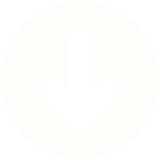 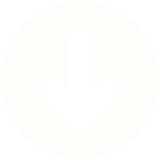 0-14 лет
15-17 лет
+17%     общая заболеваемость
+19%     болезни мочеполовой системы 
+24%.   болезни органов дыхания 
+20%    болезни нервной системы  
+37%     врожденные аномалии  
+53%     новообразования
+54%     общая заболеваемость 
+32%      болезни мочеполовой системы
+15%      воспалительные заб. органов малого таза  
+180%    травмы, отравления
+250%    новообразования
2000 - 2019 гг.
https://rosstat.gov.ru/folder/12781
*
ШКОЛА ОХРАНЫ РЕПРОДУКТИВНОГО ЗДОРОВЬЯ ПОДРОСТКОВ
доступность, доброжелательность, доверительность, добровольность
Специалисты
Родители
Подростки
Программа 
Школа для родителей
«Азбука здоровья»

Программа
Формирование ответственного отношения к здоровью
Программа
Комплексное сопровождение несовершеннолетних беременных и матерей с детьми

Программа 
Профилактика девиантного поведения «Азбука успеха»

Программа 
Сопровождение подростков в ситуации репродуктивного выбора

Программа
Коррекция нарушений пищевого поведения
Школа 
профессионального общения

Методическое сопровождение 
специалистов центров охраны репродуктивного здоровья подростков
1118
15 ЦОРЗП
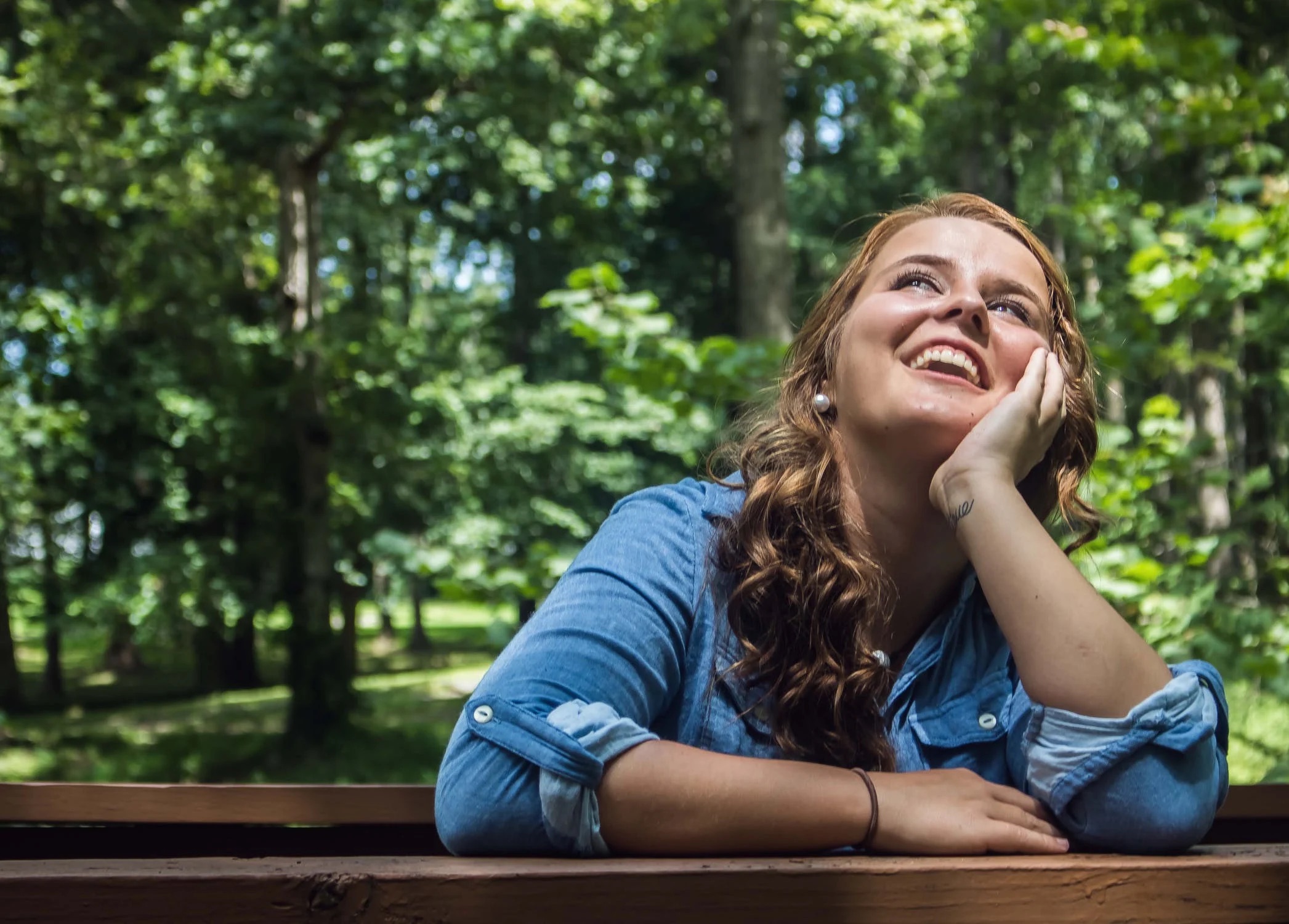 несовершеннолетних матерей с детьми получили комплексную помощь
в соответствии с Порядком оказания помощи 1130н
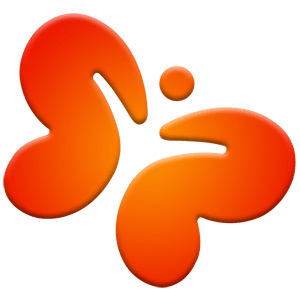 РЕЗУЛЬТАТЫ
-94%
-91%
Прерывания до 12 недель сократились
Снижение случаев ИППП
у подростков
1993-2021
5000+
Концепция
подростков ежегодно впервые обращаются и получают помощь: медицинскую, психологическую, социальную, правовую
развития медицинской и социальной помощи детям, матерям и семьям, воспитывающим детей
СЛУЧАИ ПРЕРЫВАНИЯ БЕРЕМЕННОСТИ
3011
Санкт-Петербург
1993
142
2021
Экономия
₽ 115,7 млн
3011
Оказание услуги
случаев прерывания
Избежали
195
Случая серьезных последствий
СИСТЕМА ОХРАНЫ РЕПРОДУКТИВНОГО ЗДОРОВЬЯ ПОДРОСТКОВ
ПРЕИМУЩЕСТВА
ВОЗМОЖНОСТИ
Стандартизация работы
Масштабирование модели СПб в каждом регионе
Внедрение образовательных программ
Применение передовых технологий
Новые методики взаимодействия и управления
Внедрение проектного управления
Цифровая трансформация
Бесплатность 
Профилактическое направление
Социальная важность тематики
Опыт, единые концепция, технологии
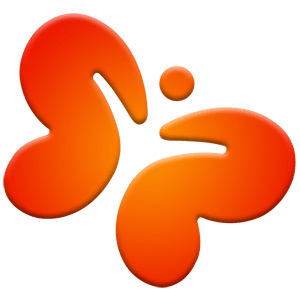 РИСКИ
СЛАБЫЕ СТОРОНЫ
Отдалённые результаты
Пассивность и профессиональное выгорание
Неоднородность квалификации специалистов
Нет ресурса для развития службы
Отсутствие центров 
Нет показателей эффективности
Недостаточная комплексность помощи
Нет подготовки специалистов
Зависимость от финансирования и пациентопотока
Рекомендательный характер правовой базы
Нет показателей
Нет инвестиций
Нет качества
Инвестиции
Нормативная база
Технология
Открытие центров охраны репродуктивного здоровья в регионах России
Подготовка специалистов, ориентированных на работу с подростками
Обоснование целевых показателей эффективности работы
Обоснование целевого финансирования для проведения профилактической работы
Стандартизация и алгоритм работы в службах охраны репродуктивного здоровья
Взаимодействие с подростком
через привычные ему модели
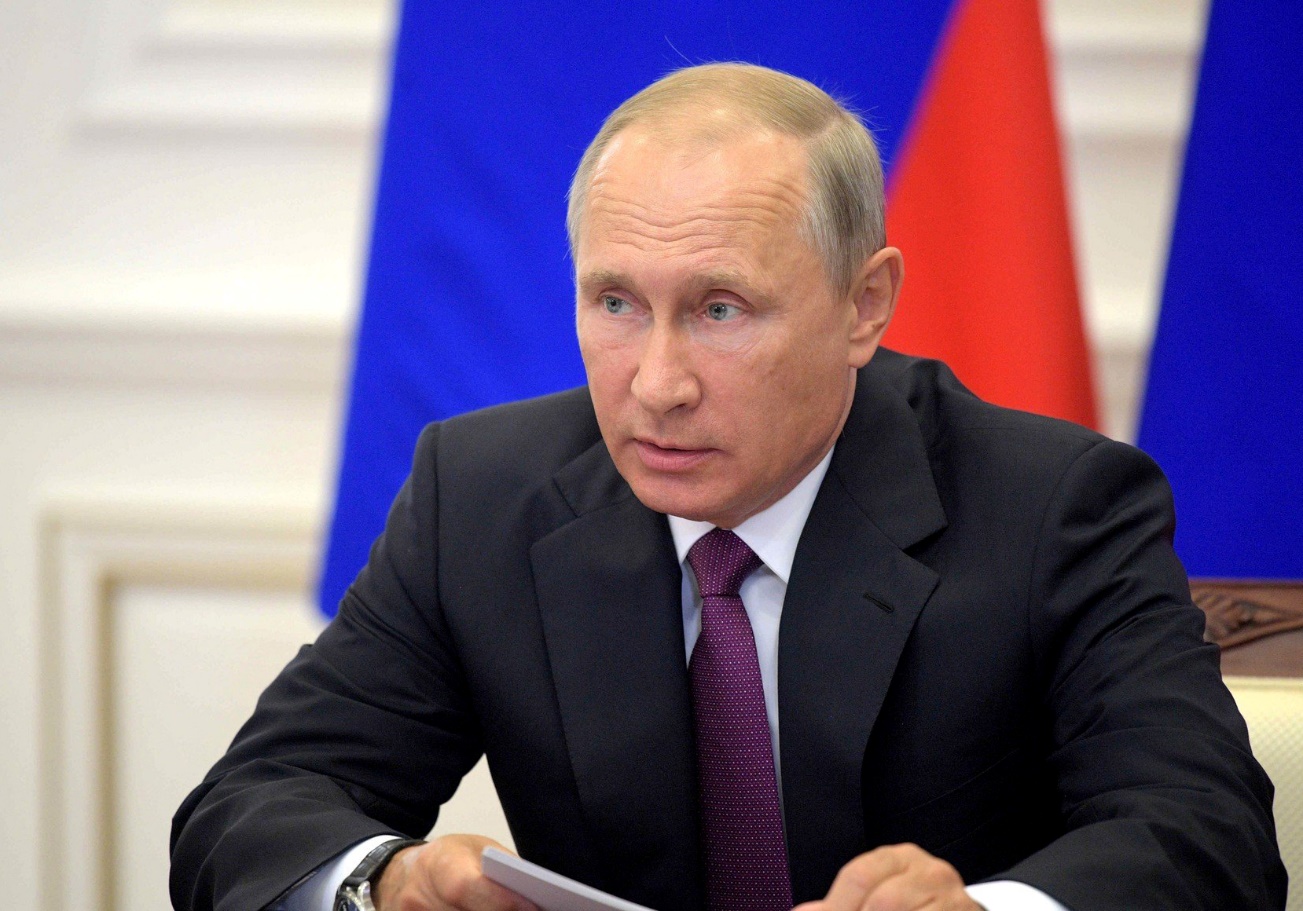 Подчеркну, забота о благополучии подрастающего поколения – приоритетная общенациональная задача, которая требует совместных усилий государства, гражданского общества, средств массовой информации, религиозных организаций. Только опираясь на такую деятельную, активную поддержку, мы сможем добиться ощутимых результатов.
Вступительное слово Президента РФ В.В.Путина 
участникам и гостям Всероссийского форума 
«Здоровье нации – основа процветания России» от 11.03.2022
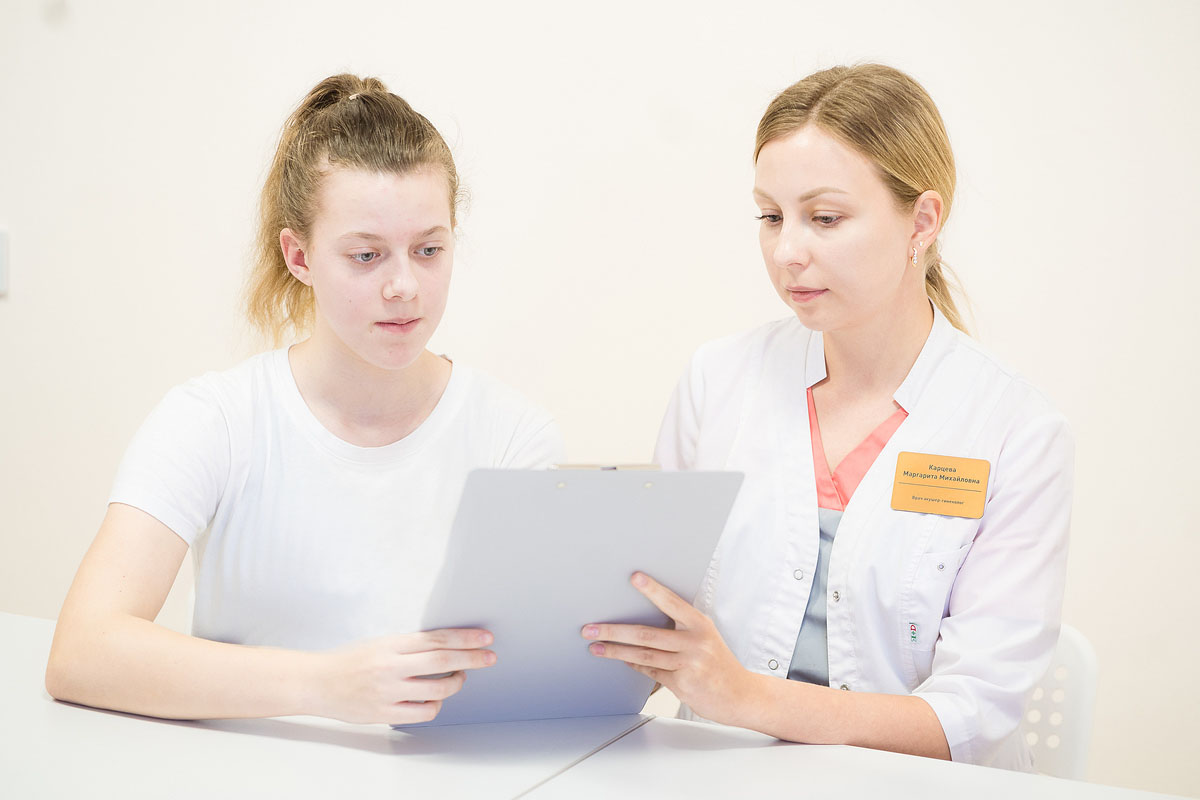 МЫ ГОТОВЫ 
ДЕЛИТЬСЯ 
ОПЫТОМ
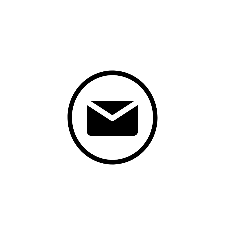 dr.ippolitova@gmail.com
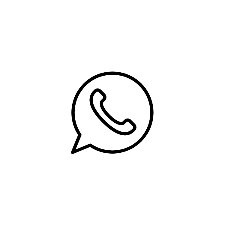 8 (812) 644-57-57
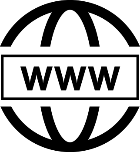 juventa-spb.info
juventaspb
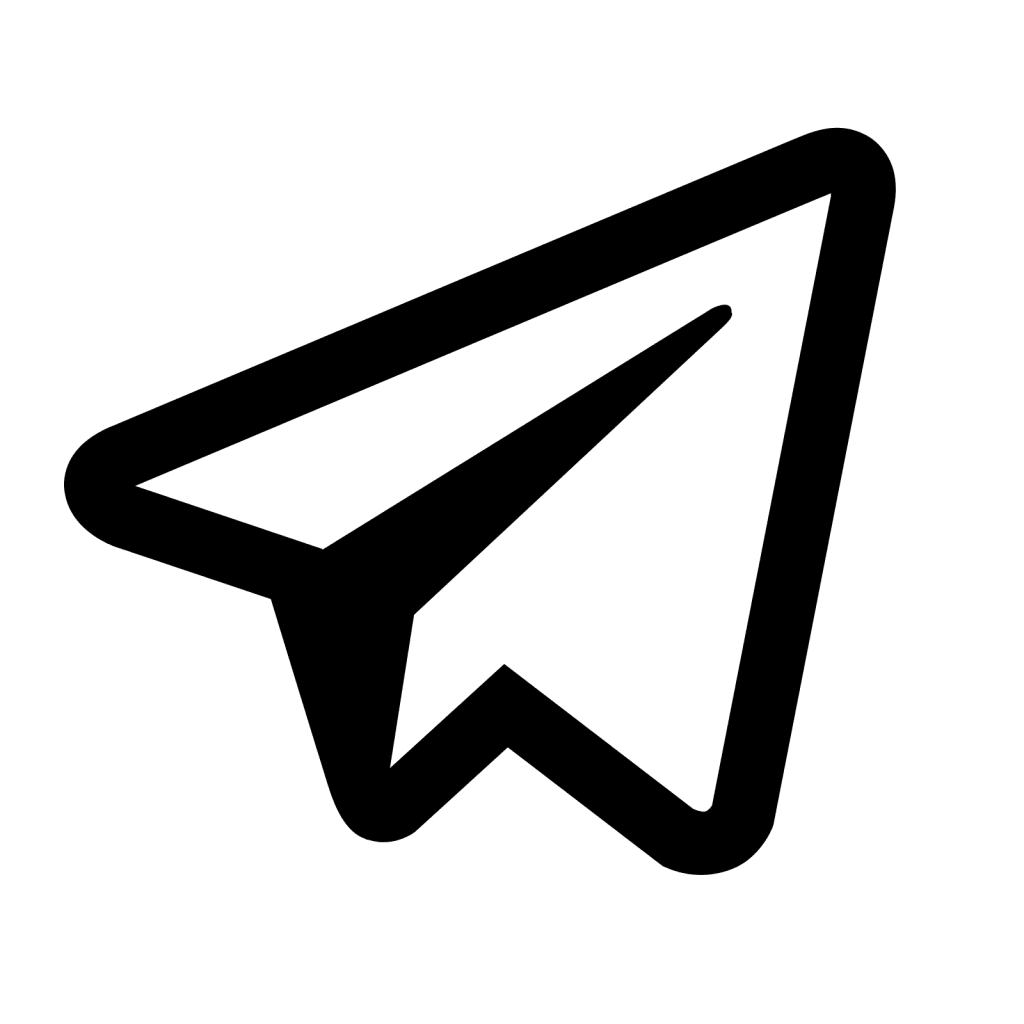 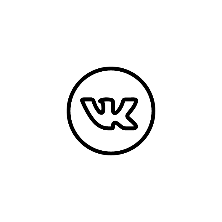 gkdc_juventa